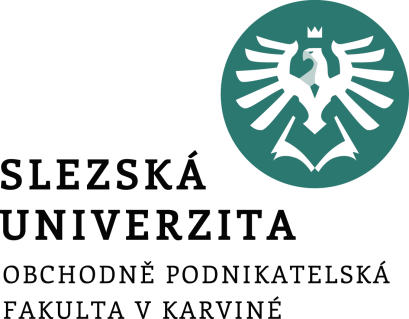 Koncepce manažerských funkcí
Management
5. přednáška
Ing. Šárka Zapletalová, Ph.D.
Katedra Podnikové ekonomiky a managementu
Podstata manažerských funkcí
Manažerské funkce jsou chápány jako typické činnosti, úkoly, které by měl manažer vykonávat tak, aby byl zajištěn úspěch manažerské práce a byly naplněny stanovené cíle organizace. 
Za myšlenkového otce koncepce manažerských funkcí je považován Francouz Henri Fayol, který vymezil pět základních funkcí (nazýval je funkce správy) již v roce 1916.
Manažerské funkce jsou často rozdělovány, klasifikovány do tří skupin, a to na sekvenční, paralelní a zabezpečovací. Toto rozdělení je založeno na charakteru a průběhu manažerských funkcí.
Manažerské funkce by měly být vykonávány účelně a účinně. Účelností se rozumí smysluplnost, odpovídající potřebám, cílům a hodnotám organizace. Účinností se pak rozumí hospodárnost provádění konkrétních činností.
Prostor pro doplňující informace, poznámky
Sekvenční manažerské funkce
Sekvenční manažerské funkce tvoří ty funkce, které probíhá v určité logické návaznosti, sekvenci. 
Do sekvenčních manažerských funkcí bývají zařazovány „klasické“ manažerské funkce. 

Jedná se o tyto manažerské funkce: 
plánování;
organizování; 
výběr a rozmisťování pracovníků;
vedení lidí;
kontrola.
Prostor pro doplňující informace, poznámky
Plánování
Plánování představuje proces stanovení cílů a předpokládaných postupů jak těchto cílů dosáhnout.
Proces plánování probíhá v několika krocích :
Analýza výchozí situace – strategická analýza
Stanovení cílů
Zvážení předpokladů a ověření reálnosti
Vypracování scénářů přípustných plánů
Výběr adekvátního scénáře
Dořešení návaznosti na ostatní plány
Plnění a průběžného hodnocení plánu
Změny a korekce plánu
Výsledné vyhodnocení
Prostor pro doplňující informace, poznámky
Cyklus podnikového plánování
Tým pro tvorbu plánu
Kontrola
Stanovení cílů
Kontrola
Stanovení strategického plánu
Stanovení taktického plánu
Řídící orgán
Prostor pro doplňující informace, poznámky
Plán
Výsledkem procesu plánování je plán jako cílově definovaný záměr na splnění určitých skupin úkolů. 

Plán je obvykle písemný dokument (dnes jsou možné i jiné formy), který specifikuje stanovené cíle, navržené postupy, zdroje, způsoby kontroly a hodnocení dosažených výsledků. 

Plánem se rozumí záměr na dosažení účelu řízeného procesu nebo činností organizační jednotky ve stanoveném čase a na požadované úrovni.
Prostor pro doplňující informace, poznámky
Struktura plánu
Struktura plánu není právně závazná. Struktura plánu je specifická pro každý typ a velikost podniku. Nicméně existují určité části, které jsou společné všem plánům bez ohledu na velikost a specifičnost organizace: 

Analýza současné situace organizace – Kde jsme?
Stanovení cílů – Čeho bychom chtěli dosáhnout?
Návrh řešení, stanovení odpovědnosti a časového rámce – Jak nejlépe a nejefektivněji dosáhnout cíle?
Požadované výstupy – Kde, proč a s jakým výsledkem jsme skončili?
Kontrola – Jak si vedeme? Jak na tom skutečně jsme?
Prostor pro doplňující informace, poznámky
Klasifikace plánů
Plány lze klasifikovat na základě různých kritérií. Nejčastěji se plány člení následovně:
podle komplexnosti plánu – do jaké míry se plán týká organizační jednotky jako celku a do jaké míry pouze konkrétní její části;
podle funkcionální oblasti plánu – kterých činností se plán týká, např. výrobní, finanční, personální, marketingový atd.;
podle organizačně-správní oblasti plánu – toto členění se týká teritoriálního hlediska dílčích organizačních jednotek, kde se bude plán realizovat;
podle časového horizontu realizace plánu – zda se jedná o plány dlouhodobé, střednědobé, krátkodobé;
podle úrovně managementu – zda se jedná o plány strategické, taktické, operativní.
Prostor pro doplňující informace, poznámky
Organizování
Organizování lze definovat jako proces uspořádání lidí v konkrétní organizační jednotce, takovým způsobem, aby byla zajištěna realizace plánů a naplněny stanovené cíle plánů.
Organizování je založeno na společenské dělbě práce, sladění potřebných činností a vztahů mezi lidmi a přiměřeného vymezení pravomocí a zodpovědností zúčastněných lidí.

Vlivy působící na proces organizování
Prostředí – mechanická struktura, organická struktura
Strategie
Velikost
Technologie
Konkurence
Prostor pro doplňující informace, poznámky
Řízení lidí (výběr a rozmísťování pracovníků)
Manažerská funkce výběr a rozmisťování pracovníků (anglické pojmenování této funkce je staffing) představuje personální zajištění řídících a řízených procesů v souladu s procesem organizování a organizační strukturou.
Manažerská funkce výběr a rozmisťování pracovníků je často propojována, a někdy i zaměňována, s manažerským řízením. Je přímo spojena s prací se zaměstnanci.
V případě výběru a rozmisťování pracovníků se klade důraz na profesní a kvalifikační předpoklady pracovníků, tzn. na jejich kompetence.
Řízení lidí se zaměřuje na zajištění dynamického souladu mezi lidmi (lidskými zdroji) a cíli dané organizace.
Odpovědnost za řízení lidí mají výkonní (linioví) manažeři a personální specialisté.
Prostor pro doplňující informace, poznámky
Řízení lidí (výběr a rozmísťování pracovníků)
Hlavními problémovými okruhy této manažerské funkce je:
plánování potřeby vhodných spolupracovníků – personální plánování;
nábor, výběr a pracovní nasazení vhodných pracovníků;
hodnocení pracovníků;
změna pracovního zařazení pracovníků – povýšení/sestup, převod a uvolnění pracovníků;
zvyšování kvalifikace a rekvalifikace pracovníků;
odměňování pracovníků;
vytváření pracovních podmínek pracovníkům a personální záležitosti administrativního charakteru.
Prostor pro doplňující informace, poznámky
Vedení lidí
Posláním manažerské funkce vedení lidí je dosažení aktivní a kvalitní účasti pracovníků na naplňování poslání a cílů organizace nebo jejich částí. 
Jedná se o takové vedení, usměrňování, stimulování a motivování pracovníků, aby vedlo k tvůrčímu plnění cílů jednotlivými pracovníky. 
K vedení lidí jsou využívány schopnosti, dovednosti a znalosti manažerů.  
Při realizaci manažerské funkce vedení lidí se používají různé metody psychologického charakteru, jako třeba teorie X a Y. 
Dále jsou zde využívány teorie zaměřené na motivaci jako je Maslowova teorie hierarchie potřeb, Herzbergova teorie dvou faktorů, Alderferova teorie tří kategorií potřeb nebo McClellandova teorie potřeby dosáhnout úspěchu.
Prostor pro doplňující informace, poznámky
Kontrola
Podstatou kontroly je zjištění odchylek, ať už pozitivních nebo negativních, mezi plánovaným záměrem a skutečnou realizací plánu.
Kontrola slouží ke zjištění zda bylo dosaženo shody ve vývoji kontrolované reality vůči specifikovaným požadavkům
Úkolem kontroly je zhodnocení průběhu aktivit nebo procesů v organizaci.
Výsledky kontroly se využívají opět a zase v procesu plánování, konkrétně ve fázi analýzy současné situace.
Prostor pro doplňující informace, poznámky
Typy kontrolních procesů
Interní kontrola - Externí kontrola
Předběžná kontrola – průběžná kontrola – konečná kontrola
Přímá kontrola – nepřímá kontrola
Na vrcholovém vedení – na nižších úrovních řízení
Na finanční hodnoty – na fyzické hodnoty
Prostor pro doplňující informace, poznámky
Fáze kontrolního procesu
Určení předmětu kontroly

Získávání a výběr informací pro kontrolu

Ověření správnosti získaných informací

Hodnocení kontrolovaných skutečností

Závěry a návrhy opatření

Zpětná kontrola
Prostor pro doplňující informace, poznámky
Hodnotící kritéria
Standardy
Obecné normy a pravidla chování
Specifické požadavky

Časové srovnání

Konkurenční srovnání

Správné řídící a provozní praktiky
Prostor pro doplňující informace, poznámky